GROUP 1
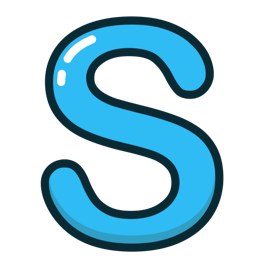 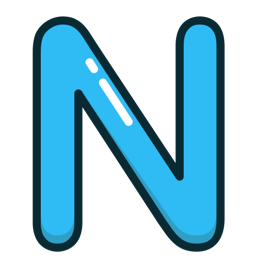 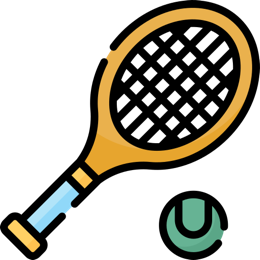 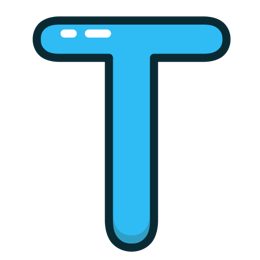 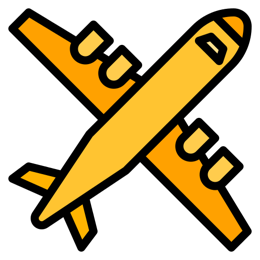 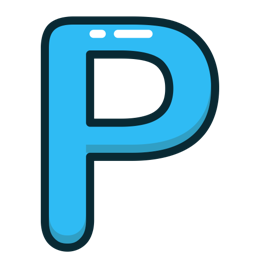 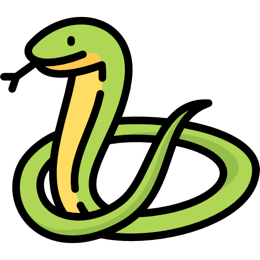 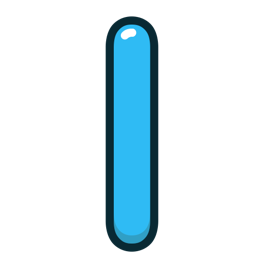 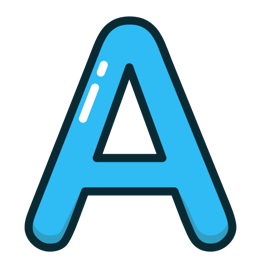 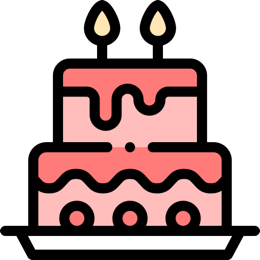 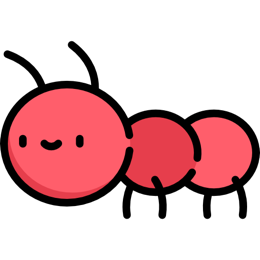 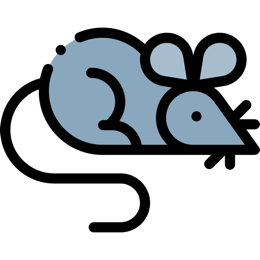